Motiv8Building Better Opportunities  Greater Manchester
Participant Achievements

Lawrence Milner
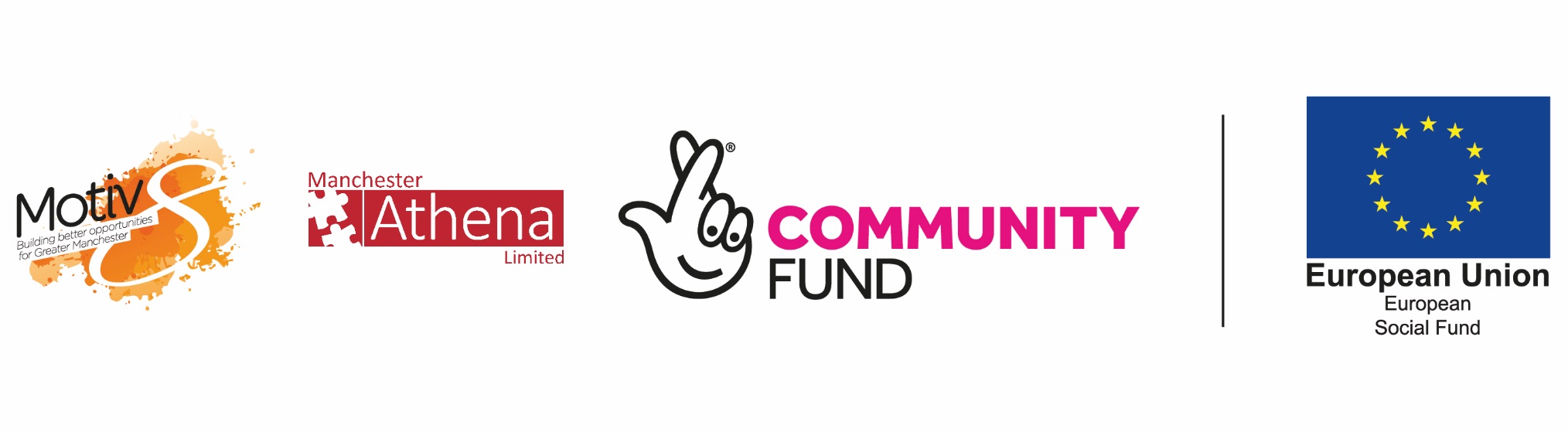 [Speaker Notes: Overview of Motiv8. 
BBO £9.7 million
Greater Manchester
3 years 
Aged 25 and over with multiple and complex needs, 	
 	disabilities, 
	substance misuse
	DV,
	mental health etc. 
	health 
Preventing them moving forward with lives. 

Give a brief overview of our model, with a view to PT achievements, progress and outcomes.]
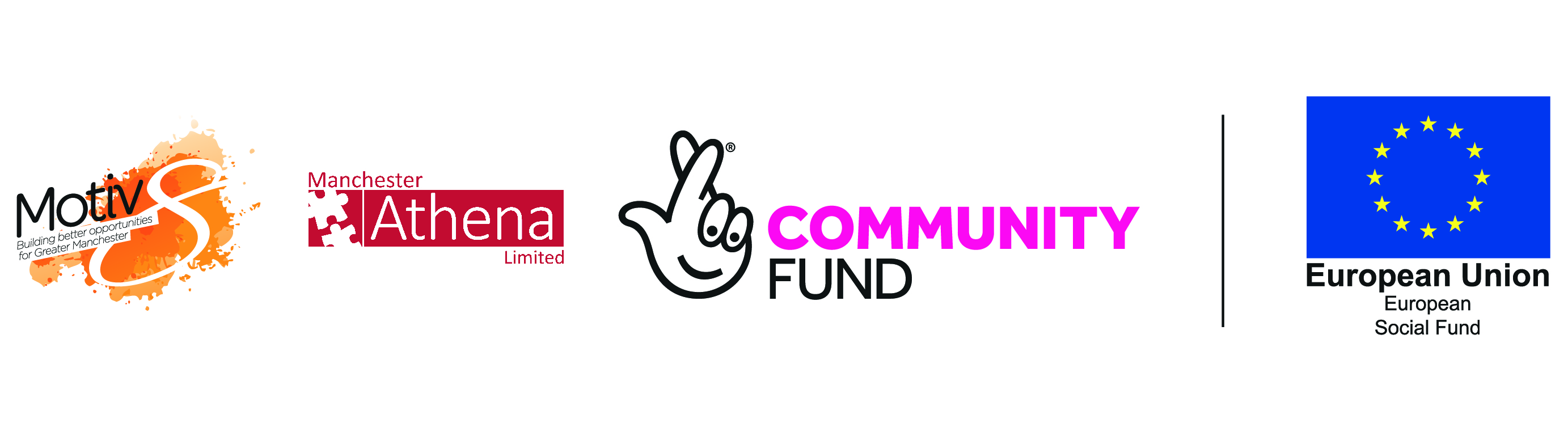 A Partnership Approach…

Motiv8 is run by Manchester Athena, a partnership of 
housing associations working together to transform people’s lives by improving their skills, employability, health and well-being.  

Motiv8 Delivery Partners:





Motiv8 Specialist Partners:
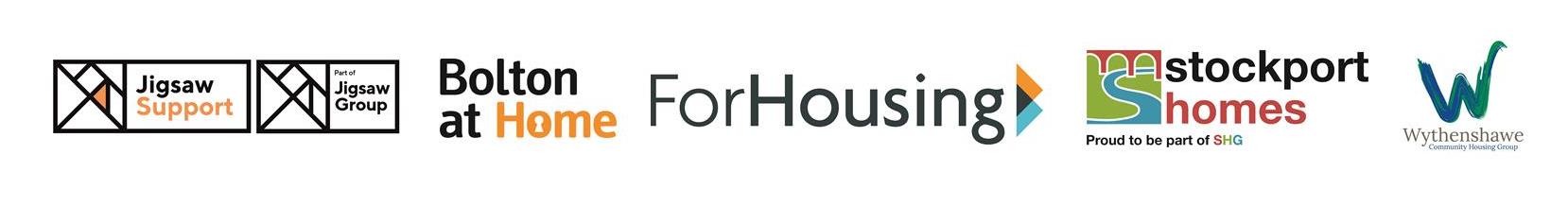 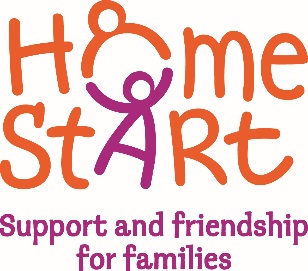 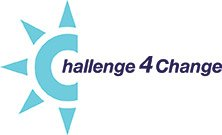 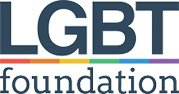 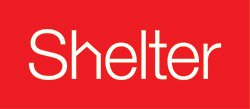 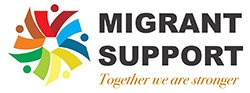 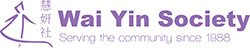 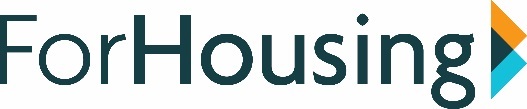 [Speaker Notes: Partnership 5 housing partners deliver across GM

7 Specialist partners 

Try and market ourselves in terms of moving a participant forward, keen not to be defined as an employability programme, as the softer outcomes PTs achieve are just as important.]
Our Delivery Model
Motiv8 supports people aged over 25 across Greater Manchester who need support to get their lives back on track - whether they are experiencing issues with health, alcohol, drugs, domestic abuse, debt, homelessness or other challenges.
Referral
Eligibility
Action Plan
1-to-1 Support
Specialist Support
Action Plan Review
Moving Forward
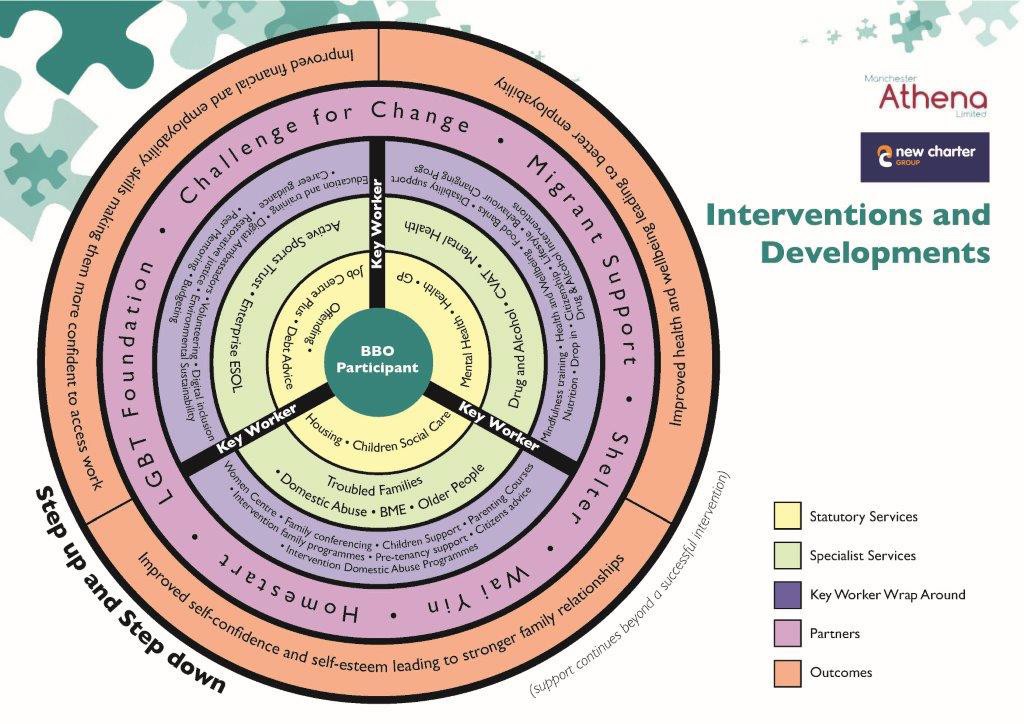 [Speaker Notes: Take referrals from wide number of stakeholders. 

Step up Step down to try and prevent dependancy on individuals. 
Utilising existing community assets/ services – in the community. 

Attachment Team – job to get the PT on programme. 
Undertake initial needs assessment 
Create smart action plan – 3 actions tailored to individual need. 

KW then co-ordinates provision to implement the AP. 
Referring to support agencies.
Dealing with housing issues.
Supporting to attend appointments etc.]
Performance to Date
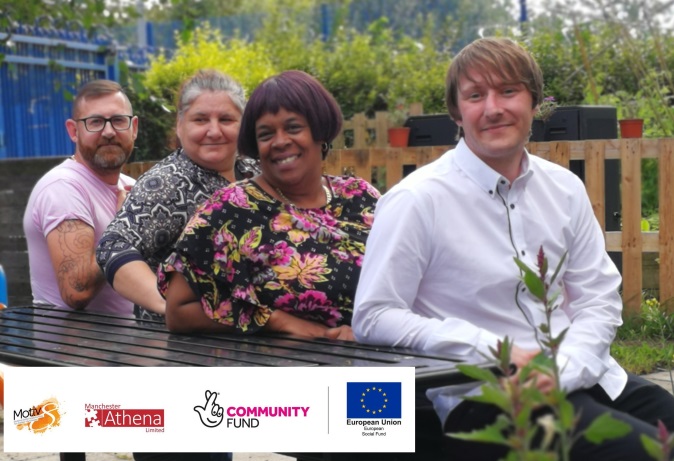 4,328  Referrals received
2,539  Participants on programme

	60:40 men to women
	25% aged 50+
	72% with a disability
	15% from an ethnic minority

590  total Results:
	
	432 into education/training
	136 into employment/self-employment
	22 economically inactive into job search

5,410 Outcomes:

	1,871    Health & Wellbeing
	2,607 Finance & Employability
	932     Self-Confidence & Self- Development
33% of participants exit with a programme result
[Speaker Notes: Target 4000 individuals Vs 2539 actual  

Attracted more aged 50+ than expected and more with disability.
11% BAME
More individuals classed as unemployed than Eco inactive at entry 70:30 but partly down to our recording. ESA claimaints

45% into a result activity – of those that have exited 33% are exiting with result.]
Supporting those Furthest Away from the Labour Market
We have developed referral pathways with as wide a range of agencies as possible, to ensure we are reaching individuals who are most in need of our support.
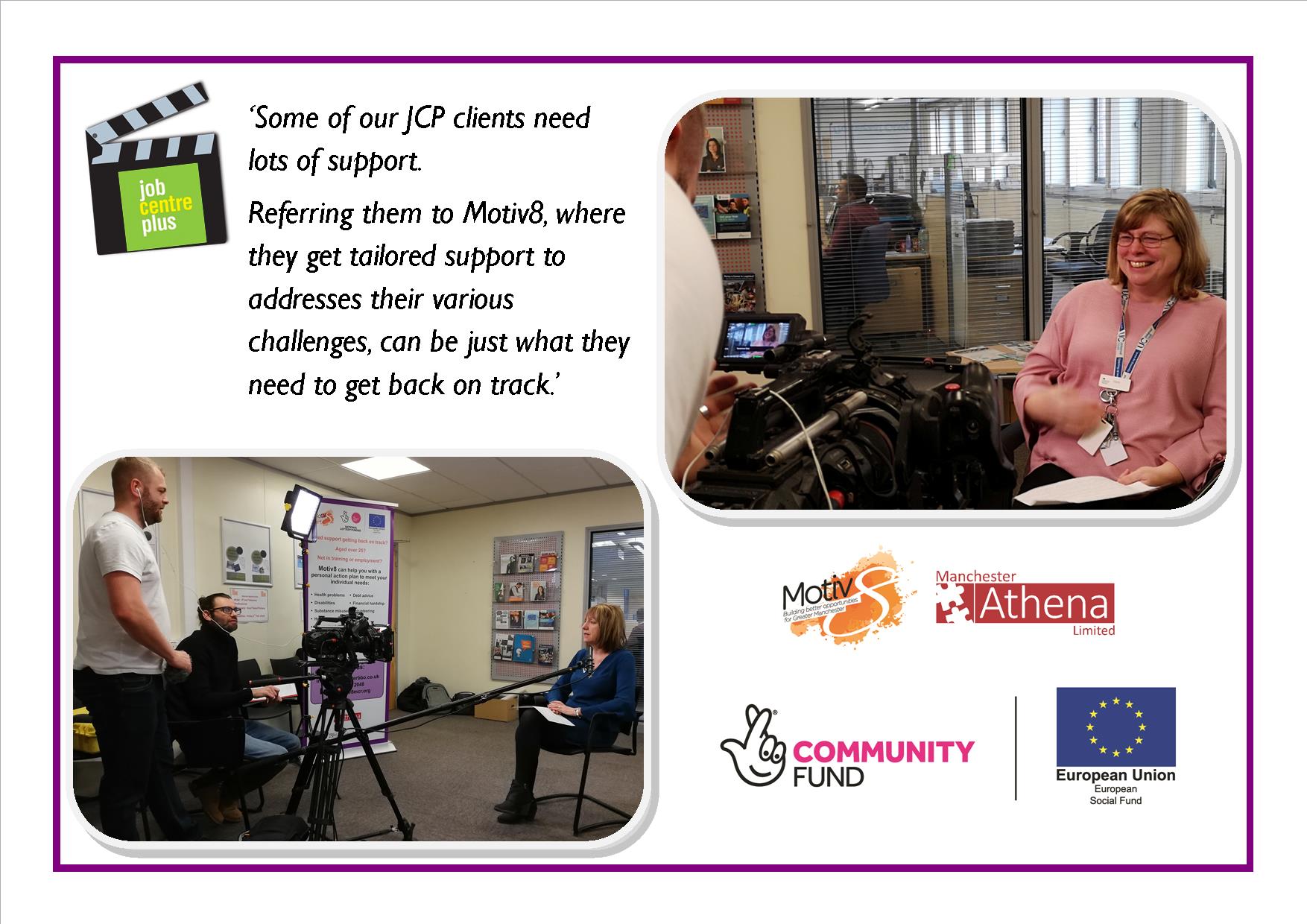 [Speaker Notes: 30% of our participants are ex-offenders
72% have a self-reported disability

Development workers

Job Centre video  https://youtu.be/2GSqxPEaPG0]
Specialist Partner video
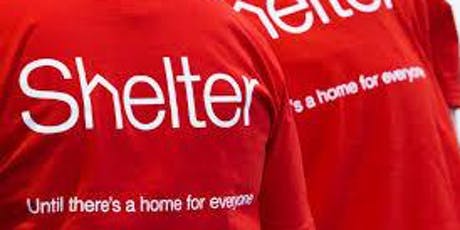 [Speaker Notes: 2 mins 
https://www.youtube.com/watch?v=-PmNyeauSwQ]
Mark's Story
Before Mark contacted Motiv8 he was living in a hostel. He had signed up for help through Alcoholics Anonymous and also a 14-month rehabilitation programme, who put him in touch with Motiv8.
He was keen to find employment and also improve his housing situation – something that became crucial when he unexpectedly became the full-time parent for his young daughter…
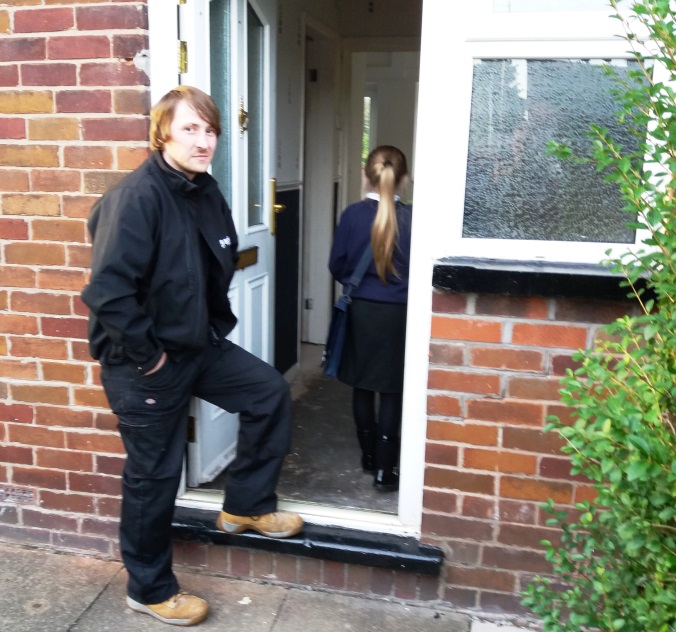 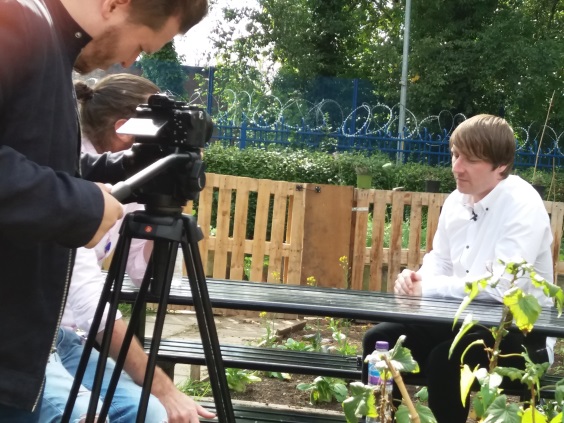 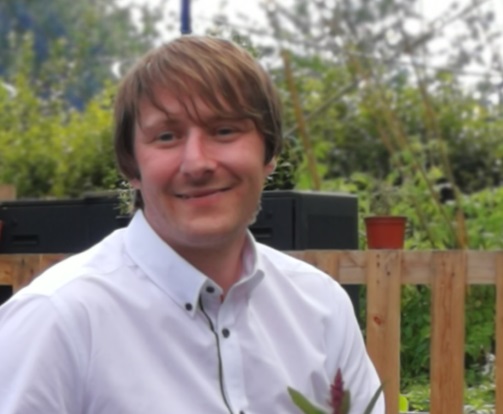 [Speaker Notes: Not just about result
http://www.motiv8mcr.org/success-stories 
Mark – 4.15 

https://youtu.be/ePDq4fYTu-g]
Participant Outcomes
Delivery staff record “soft” Outcomes (progress measures) in the following areas:

Health & Wellbeing
Finance & Employability
Self-Confidence & Self-Development
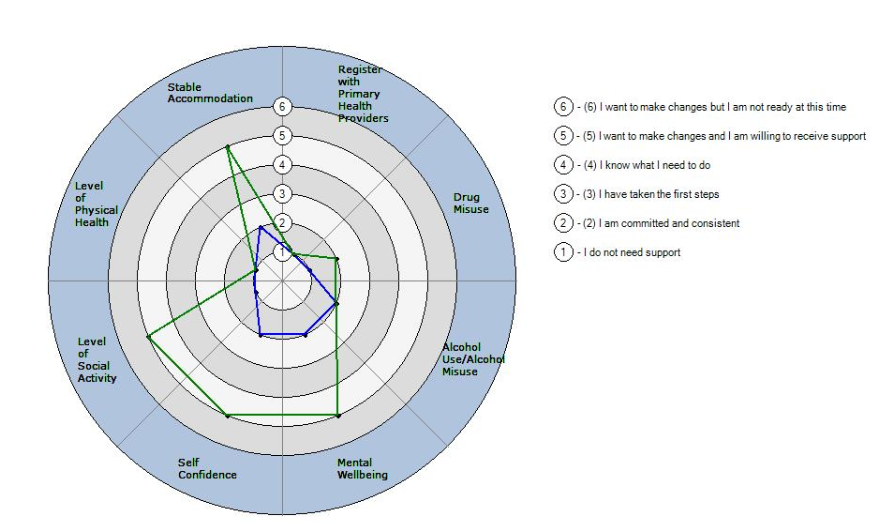 Mark’s
Health & Wellbeing Assessment

Nov.’17 – Green
Sept.’18 - Blue
[Speaker Notes: 5410 Unique Outcomes recorded 
1871 H&W 
2607 F&E 
932 SC&SD 

Add example radar chart for assessment progress]
Health & Wellbeing
“A weight has been lifted from my shoulders, even though there is a long way to go until the house is a home”     - Mark
[Speaker Notes: Sustained change – activity log demonstrates activities that evidence change.]
Finance & Employability
“I’ve found the support around benefit advice invaluable and though there’s still more work to do, I think I’ll be able to get my head round it with a bit more support.” - Mark
Self-Confidence & Self-Development
“The help from Motiv8 and social services has helped me loads to keep looking after my daughter in a more stable environment.” - Mark
Success Stories
[Speaker Notes: Not just about results
http://www.motiv8mcr.org/success-stories 
(Tracy PT 2)  2mins 
https://youtu.be/QLsk2yIlDz8]
Learning & Overcoming Challenges
Consistency of Delivery Model
Quality vs Targets
Compliance
Participant Attachment
Results
Marketing
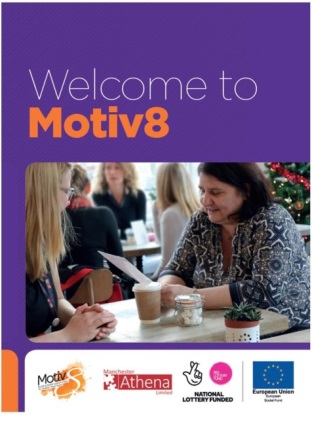 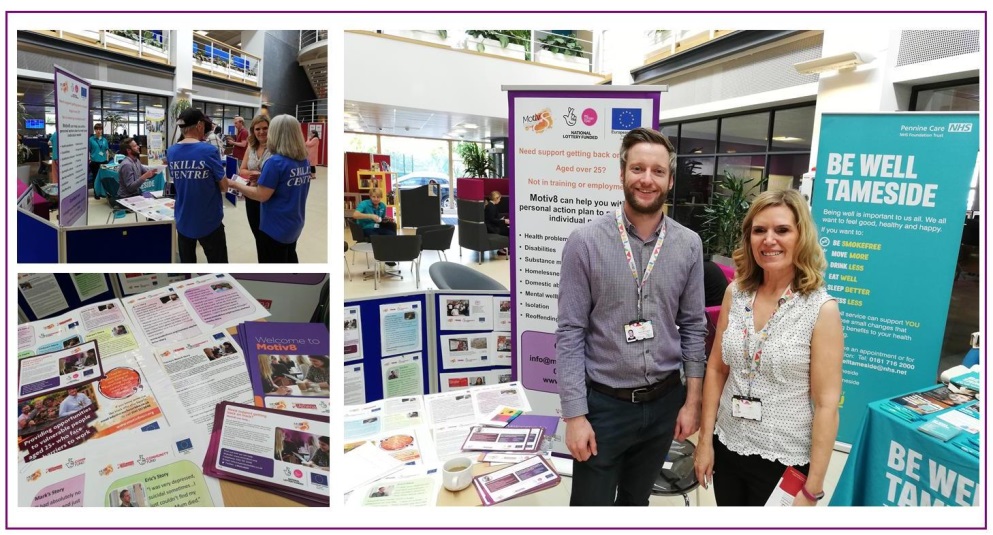 [Speaker Notes: Consistency of Delivery Model – across multiple partners, lack of matrix management, recruitment, consulting & engaging, programme-wide roles
Quality vs Targets – furthest away, targets are high, doing the right thing for the PT
Compliance – complex requirements, internal audit team, “lost” results
Participant Attachment – timescales & compliance – right people on programme (SPOA), A-Team (stats), setting appropriate expectations (welcome pack), 
Results – lag against targets, “results team”, use of delivery model to aid throughput, ensuring quality of journey present, PTs not being exited prematurely, customer satisfaction questionnaire
Marketing – development team, awards, drop-ins & referral pathways, targeting referrals e.g. low on women – DV services/children’s centres; low on BAME PTs – Rochdale hub etc.]
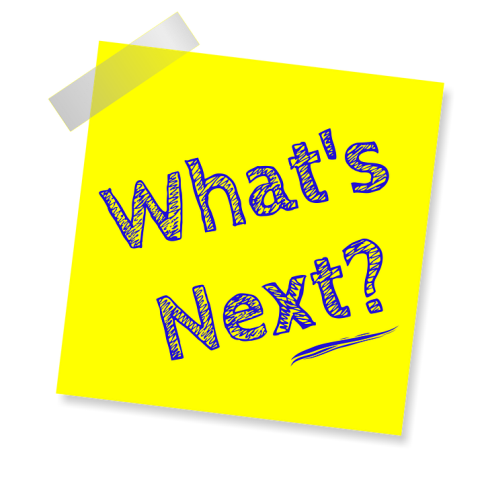 Next Steps
Independent Evaluation 
Programme Extension – June 2020 and beyond
Specialist Partner Discussions
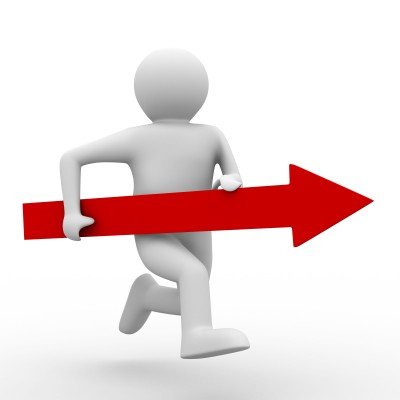 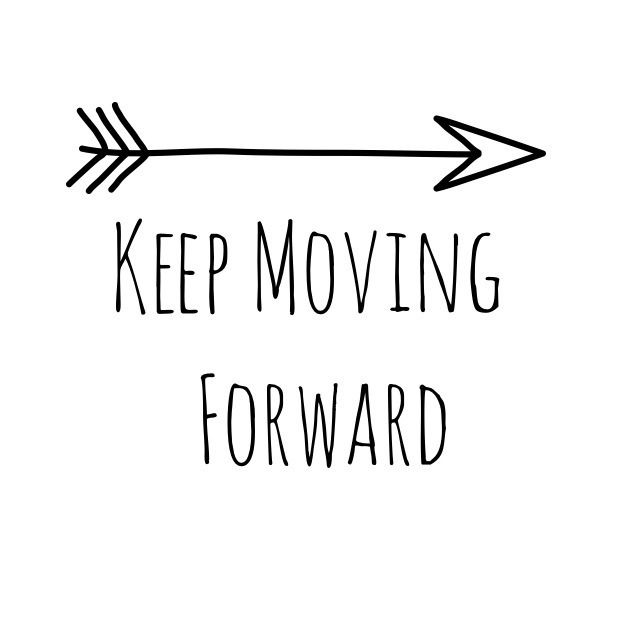 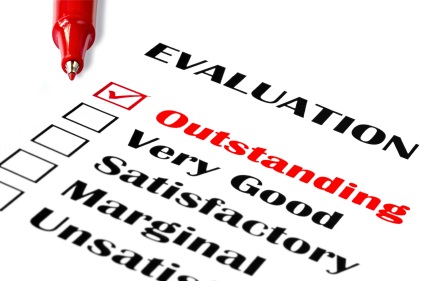 [Speaker Notes: Independent evaluation……
June 2020 undesrpend and Dec 2021 additional 1080 PTs 
	£4.3 million
	Results 
Specialist partners discussions refinement of offer. 
Value of each partners offer]
Motiv8
Any Questions?
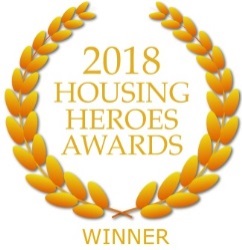 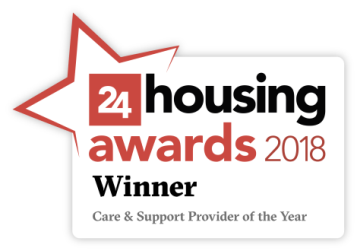 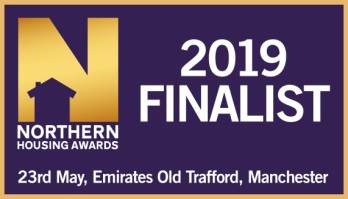 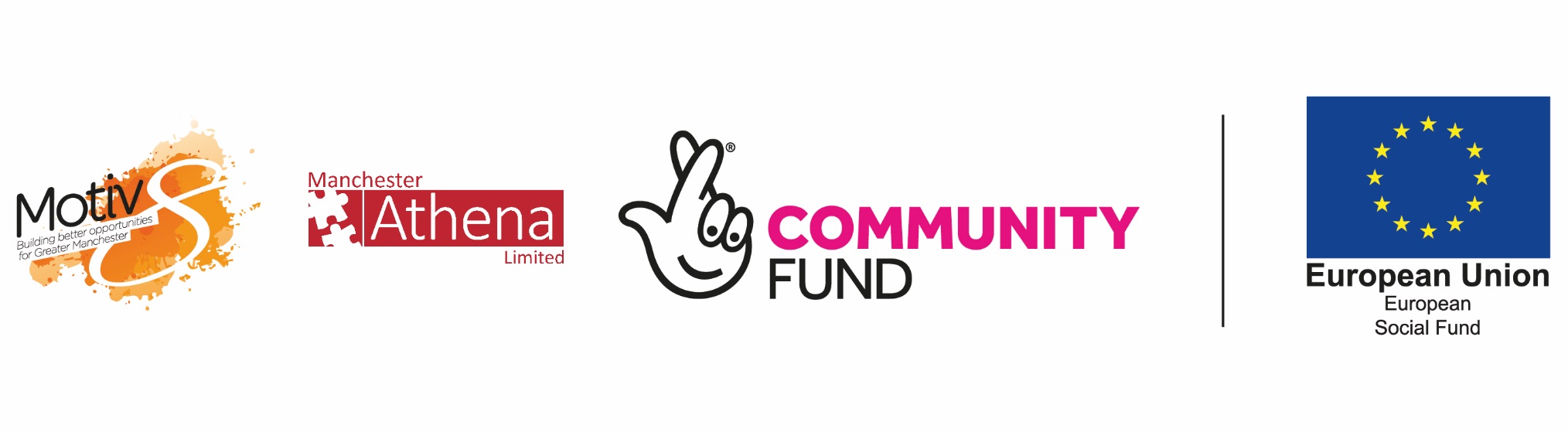 [Speaker Notes: The theme of the event is participant achievements, so would be great if you could focus on any learning or what has worked for your project in terms of progressing, transitioning and exiting participants and/or anything about measuring the softer/wider outcomes participants may achieve.  A little background on the project would be welcome but we’d like to focus on the main themes above.  There is 15mins available for the presentation, with a little time for questions. 

Project overview
Outputs & results
Case studies (eric/tracy/poss. mark)
SP video
Step-up Step-down
Outcomes (soft) – distance travelled graphs
Learning – process/back office changes to make more efficient (A-Team, results, quality > targets, consistency of model, outcomes recording, targeting referrals, internal audits/SPOA – right people on programme, welcome pack – setting expectations correctly)]